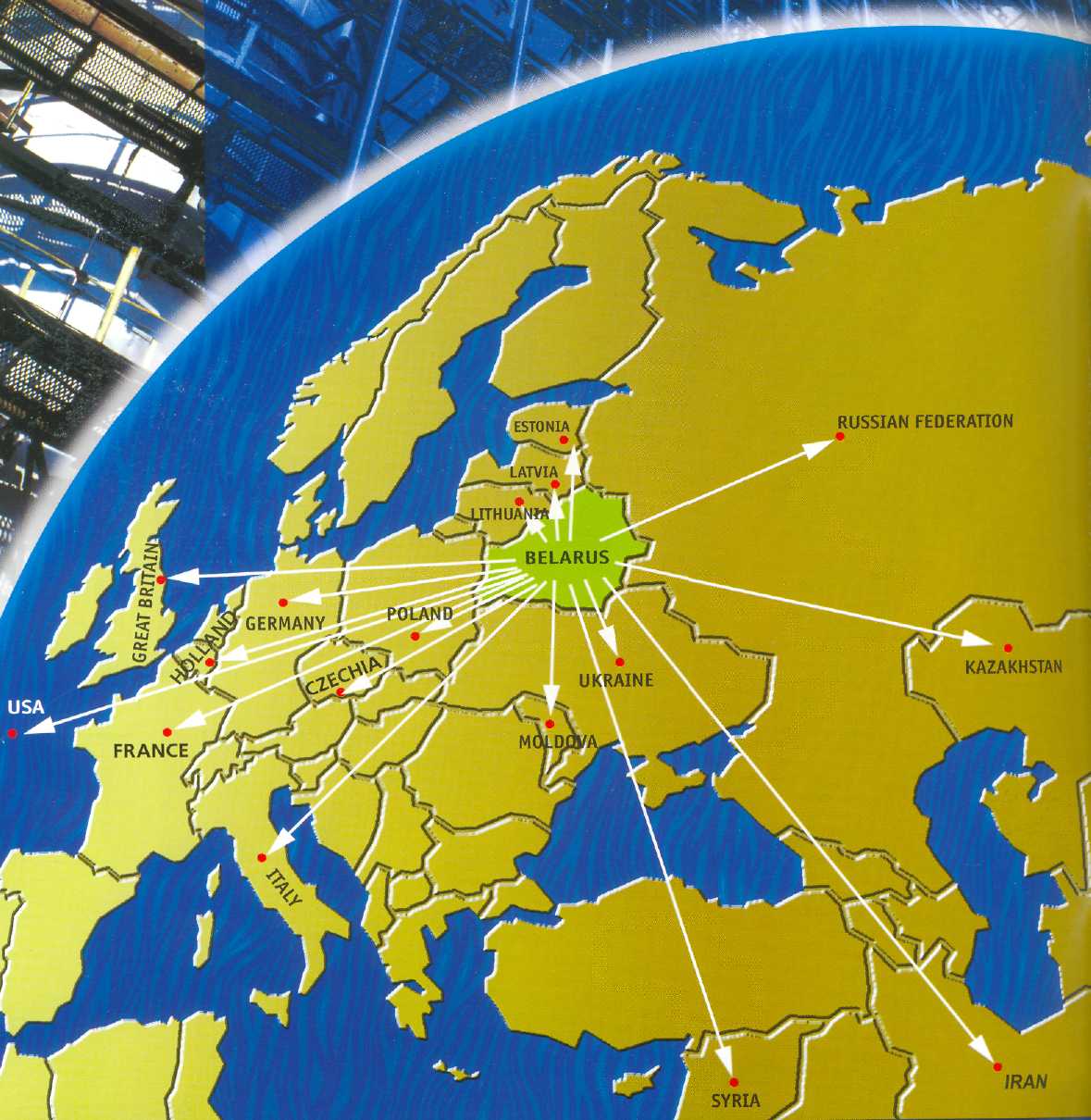 17
2
16
5
8
7
1
15
12
6
3
11
4
9
10
14
13
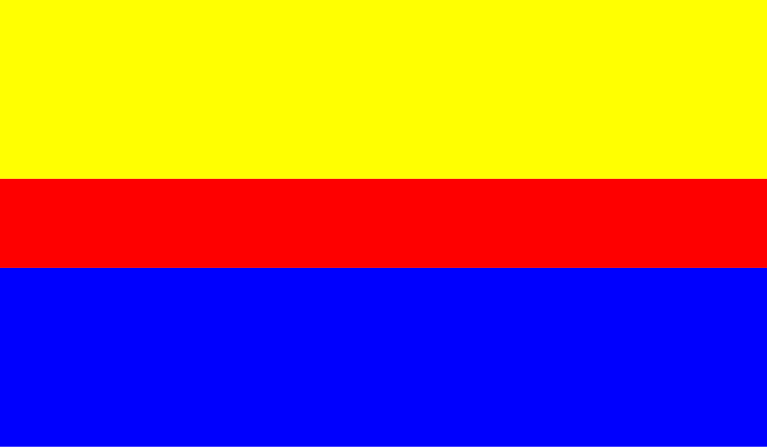 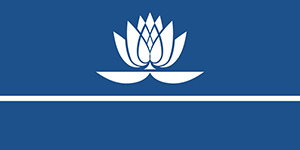 Плоцк
У наших городов много общего. Оба являются высокоразвитыми промышленными центрами. Большое внимание уделяется развитию культуры и спорта.
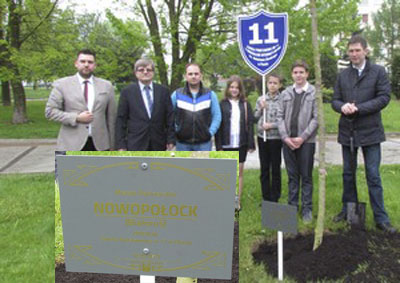 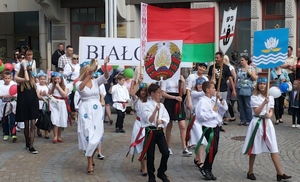 назад
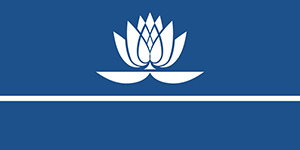 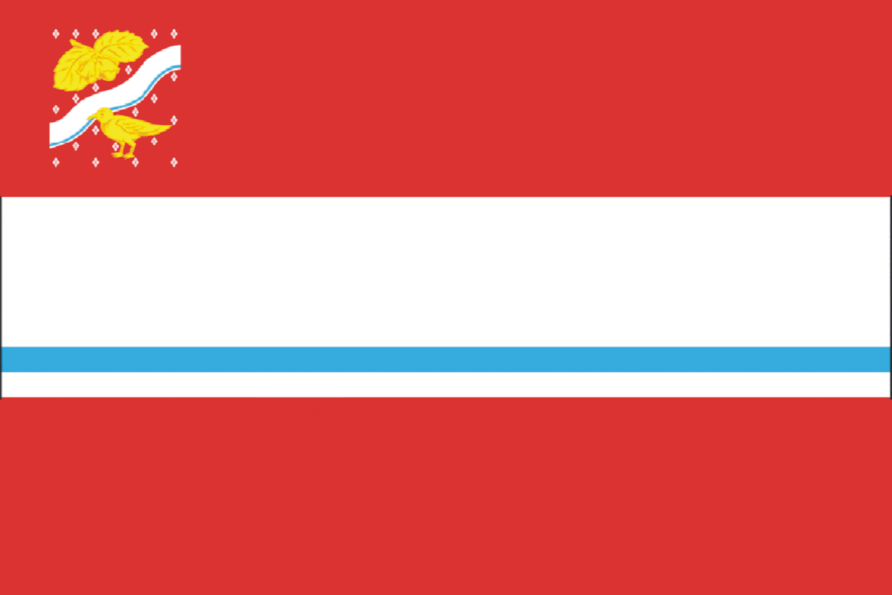 Орехово-зуево
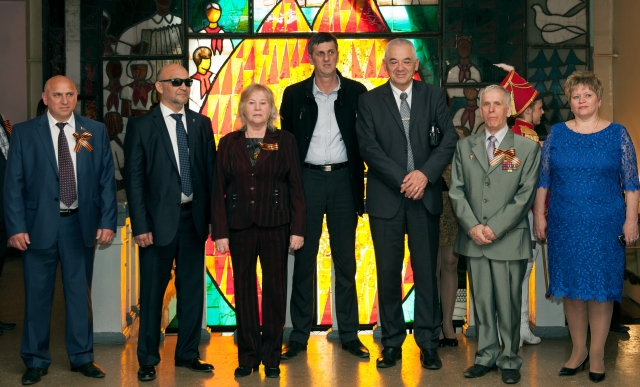 Значимым событием в жизни Новополоцка стали молодежный и экономический форумы. Если первый собрал представителей из российских городов-побратимов – Одинцово, Орехово-Зуево, Кстово, Пушкинского района Санкт-Петербурга, то на второй съехались порядка 60 иностранных гостей. Это делегации из Сербии, Польши, Латвии, России, Чехии, дипломатические представительства Болгарии, Китая, Кыргызстана. Во время экономического форума было подписано соглашение о сотрудничестве между туристическими агентствами Дворца детей и молодежи г.Новополоцка и сербского города Ниш.
назад
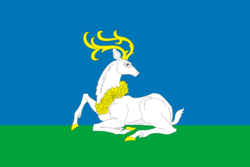 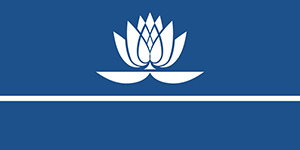 Одинцово
Белорусские специалисты различных отраслей часто приезжают к одинцовским, чтобы обменяться полезным опытом и пообщаться. На этой неделе районное управление образования принимало делегацию белорусских коллег, для которых была организована обширная программа. В течение двух дней новополоцкие гости знакомились с работой образовательной системы нашего района
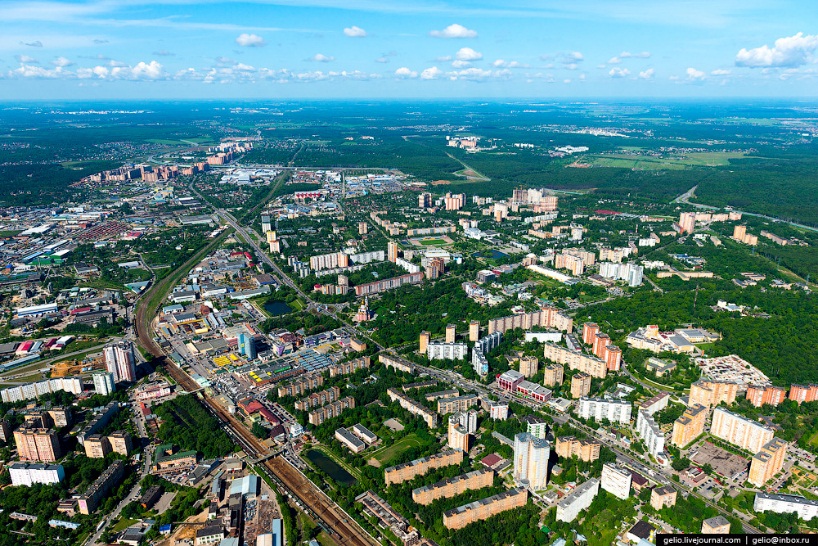 назад
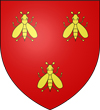 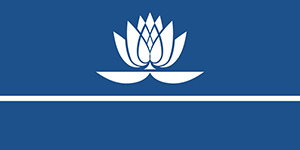 Живор (Франция)
Перечислять можно долго. Наша конкурсная жизнь — бурная и успешная. On line ежегодно собирает награды. Пару лет назад мы выступали с 45‑минутной программой в Живоре — городе-побратиме Новополоцка. А в прошлом году провели эксперимент. На мой взгляд — удачный. На сцене нашего Дворца культуры мы поставили мюзикл «Два сердца»…
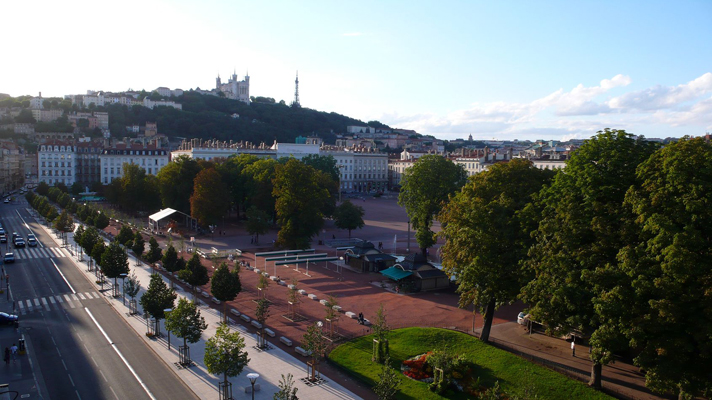 назад
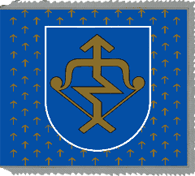 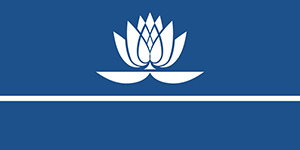 Мажейкяй (Литва)
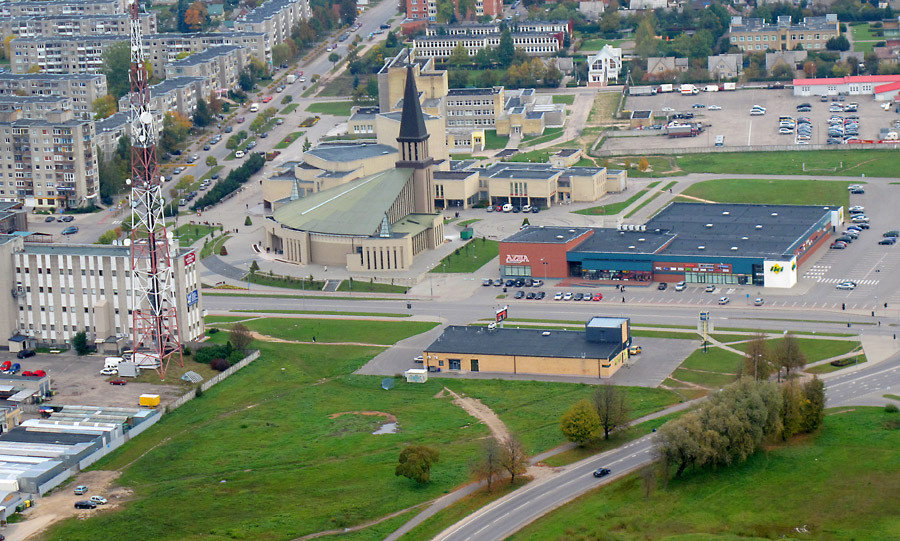 На базе детской художественной школы имени Хруцкого соберутся более 60 юных талантов из городов-побратимов Новополоцка,
В первый день юные художники будут рисовать городские пейзажи нефтеграда,
 ландшафт берегов Западной Двины и окрестности. А вечером участников и гостей 
пленэра-конкурса ждет мастер-класс "Экспрессия в живописи". На следующий 
день, набравшись опыта, дети будут писать "Пейзаж настроения" в деревне 
Ореховно, где в хорошем состоянии сохранилась усадьба, известная с 1552 года,
 которая принадлежала магнатскому роду Щитов и была настоящей "звездой" 
дворцово-парковой архитектуры. Завершится второй день пленэрной работой 
"Краски летнего дня" и обменом опытом за круглым столом. 9 июня, отдавая дань 
памяти Ивану Хруцкому, участники конкурса выполнят работы в номинации 
«Великому мастеру посвящается…".
назад
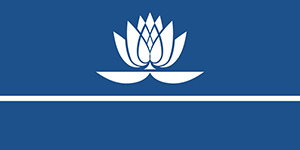 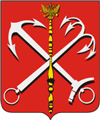 Пушкин(Россия)
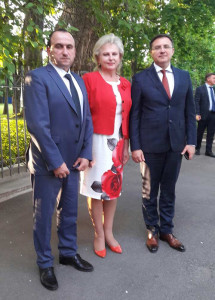 Город Пушкин является давним побратимом Новополоцка, 
и совсем недавно его делегация принимала участие в праздновании 
дня рождения нашего города. А 24–25 июня в Пушкине, который был 
основан в 1710 году как императорская загородная резиденция 
Царское Село, проходили аналогичные торжества. Сейчас это 
Пушкинский район Санкт-Петербурга. На 307-летие города-побратима 
была приглашена и делегация Новополоцка, в состав которой вошли 
управляющий делами горисполкома Валентина Мартыненко, директор 
филиала «Новополоцкжелезобетон» ОАО «Кричевцементношифер» 
Яков Стародубов и заместитель директора по производству данного 
предприятия Татьяна Кулеш.
назад
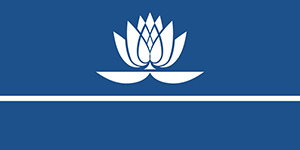 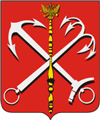 Павловск(Россия)
Договор о партнерстве между городом Новополоцком 
(Беларусь) и городами Пушкин и Павловск (входят в состав 
Пушкинского района Санкт-Петербурга, РФ) подписан 29 
апреля 2003 года. Договор заключен сроком на 5 лет и будет
 считаться автоматически продлеваемым на последующие 5 лет,
 пока ни одна из сторон не внесет за 3 месяца до завершения 
срока действия Договора письменный документ с требованиями 
расторжения договора.
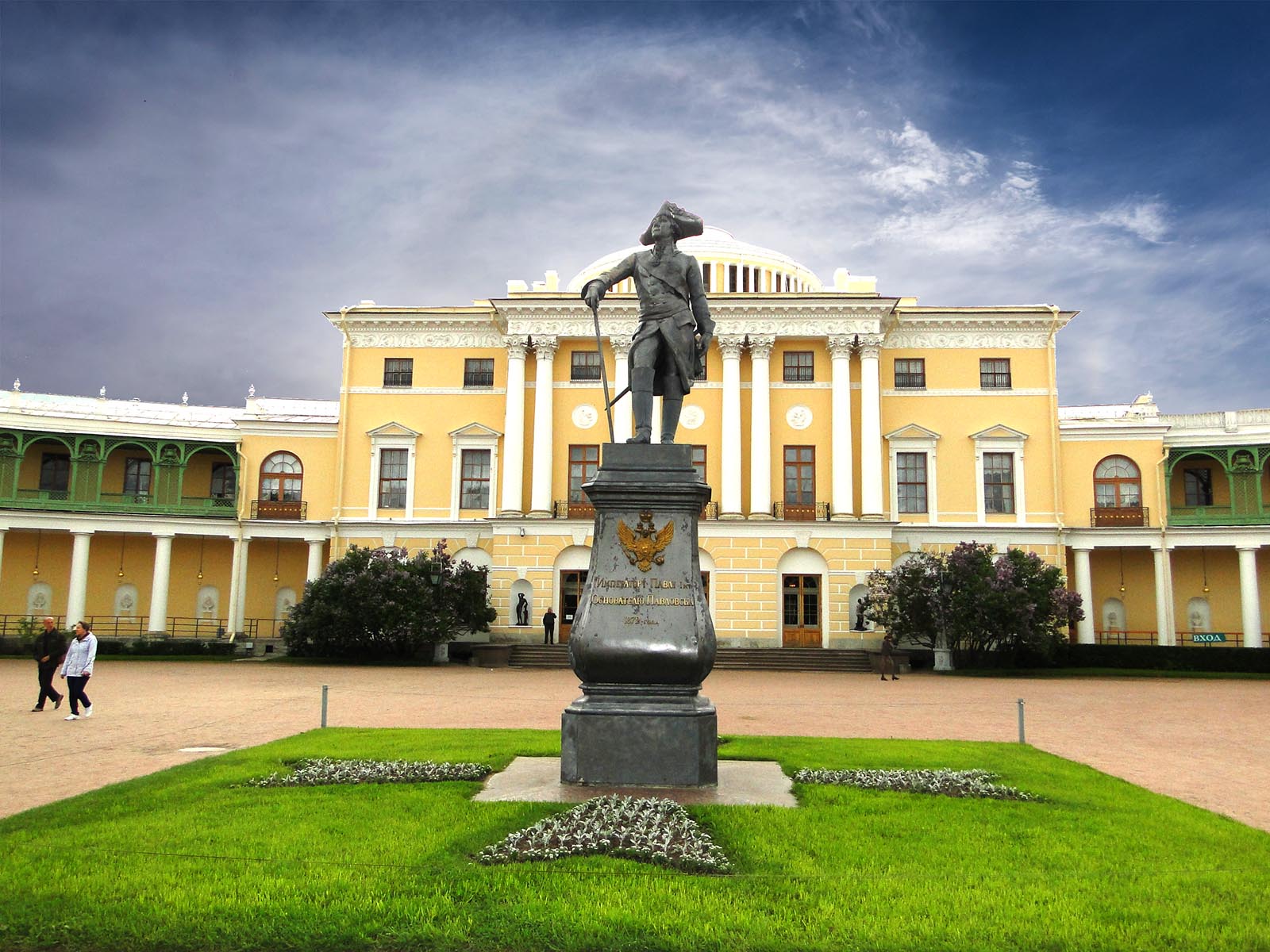 назад
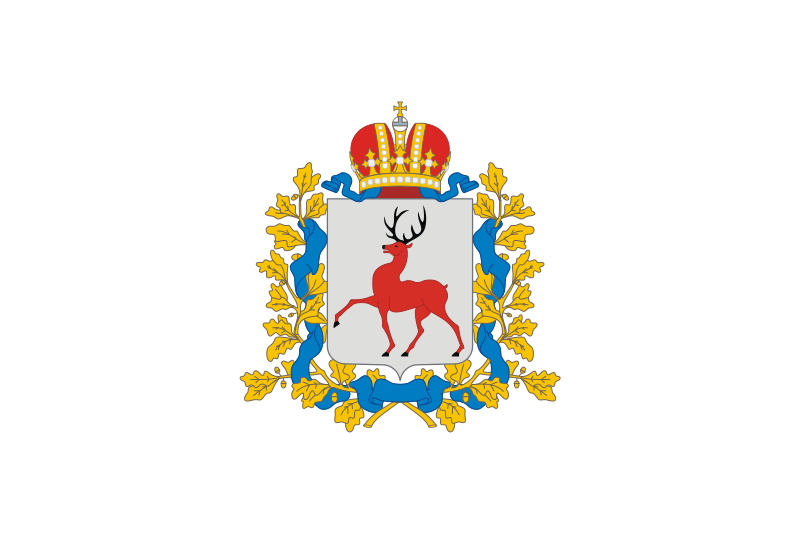 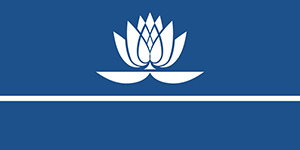 Кстово(Россия)
Договор о партнерстве между городами Новополоцк (РБ) 
и городом Кстово (Нижегородская обл., Российская 
Федерация) подписан 7 сентября 2005 года. Договор заключен 
сроком на 5 лет и будет считаться автоматически 
продлеваемым на последующие 5 лет, пока ни одна из 
сторон не внесет за 3 месяца до завершения срока действия 
Договора письменный документ с требованиями расторжения 
договора. Утвержден 31 марта 2008г. Новополоцким 
горсоветом депутатов (Реш. №94).
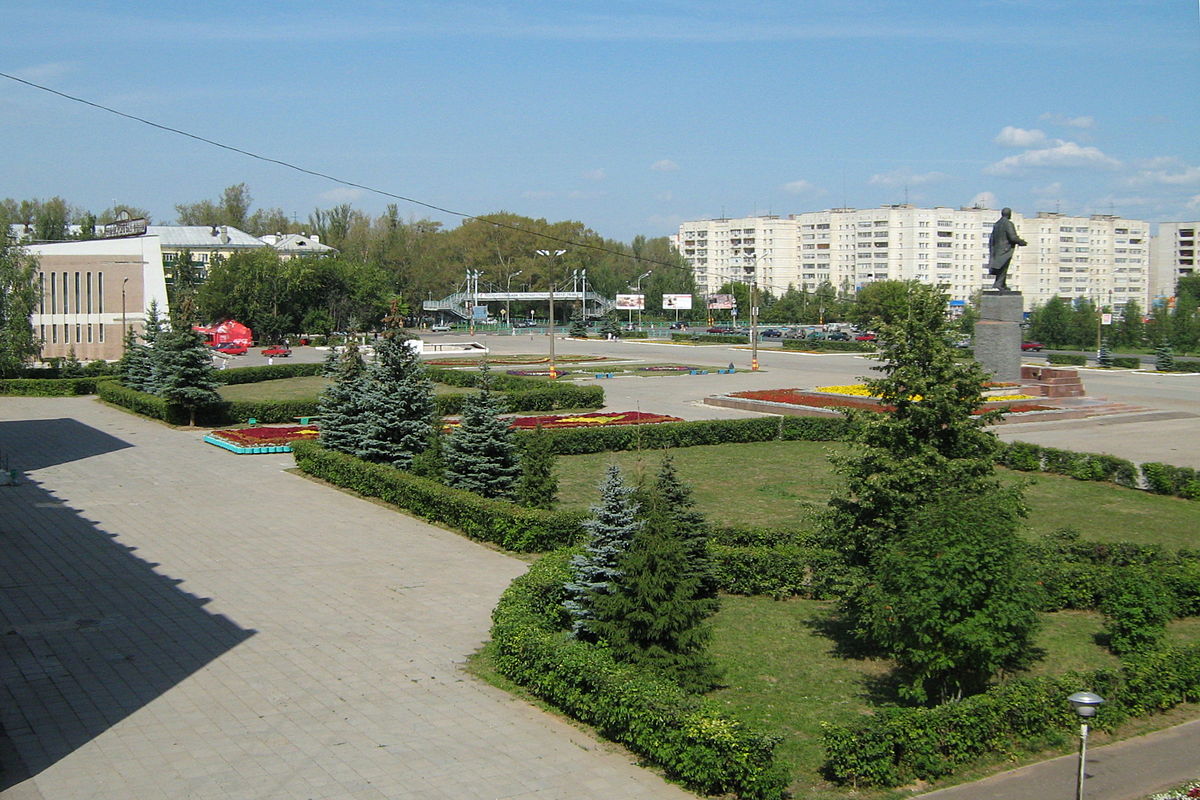 назад
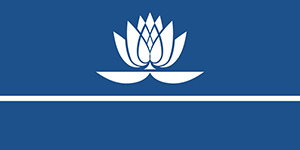 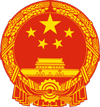 Вэйхай(Китай)
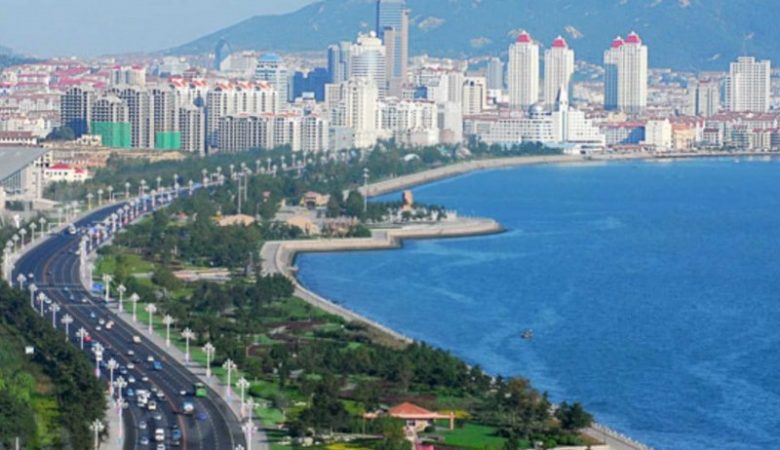 Меморандум о партнерстве между г.Новополоцк (Беларусь)
 и г.Вэйхай (Провинция Шандонг, КНР) подписан 25 апреля 
2006 года. Утвержден 31 марта 2008г. Новополоцким горсоветом 
депутатов (Реш. №95).
назад
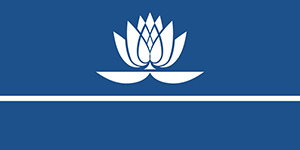 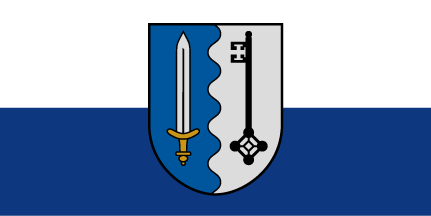 Лудза(Латвия)
Латвийский город Лудза – побратим Новополоцка – в минувшие выходные отмечал 835-летие. Наша делегация на торжествах была в числе почетных и, без преувеличения, долгожданных гостей. Радость праздника разделили с лудзенцами и от души поздравили их с юбилеем заместитель председателя Новополоцкого горисполкома по инвестициям, экономике и торговле Дмитрий Самуськов, главный специалист отдела идеологической работы горисполкома Владимир Беляев, а также представители творческих коллективов и детской художественной школы. …
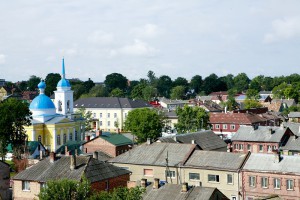 Что касается праздника по случаю 835-летия Лудзы, то это были по-настоящему красивые и 
интересные торжества. По словам исполнительного директора Лудзенской краевой думы 
Сергея Яковлева, устроители постарались программу мероприятий составить таким образом, 
чтобы понравилось всем – детям и взрослым, хозяевам и гостям. На многочисленных городских 
площадках места хватило и артистам, и ремесленникам, и художникам, и даже байкерам.
назад
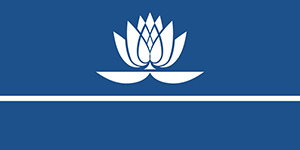 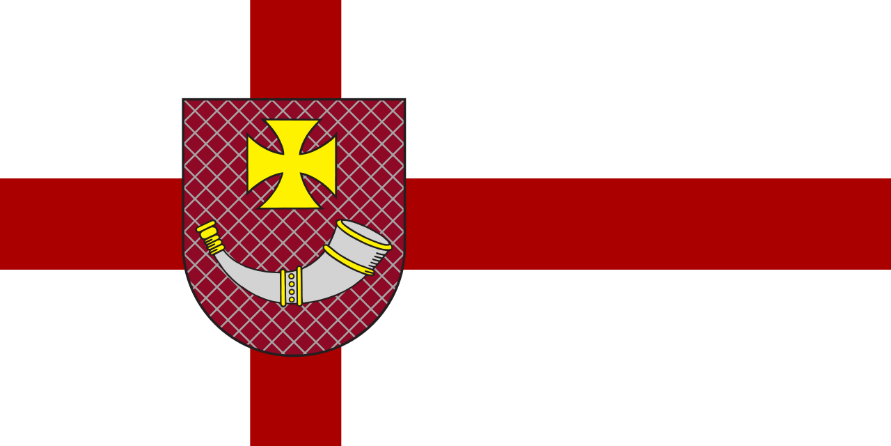 Вентспилс
(Латвия)
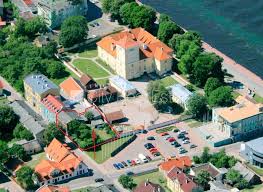 Договор о сотрудничестве и побратимских отношениях 
г.Новополоцка (Беларусь), г.Полоцка (Беларусь) и г.Вентспилса (Латвия) 
подписан 7 июня 2008г., заключен сроком на 5 лет и будет считаться 
автоматически продлеваемым на последующие 5 лет, если ни одна из 
сторон не денонсирует в письменной форме. Утвержден 27 августа 2008г.
 Новополоцким горсоветом депутатов (Реш. №119).
назад
Смилтене
(Латвия)
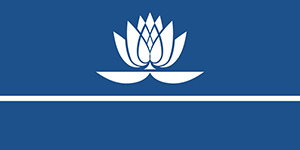 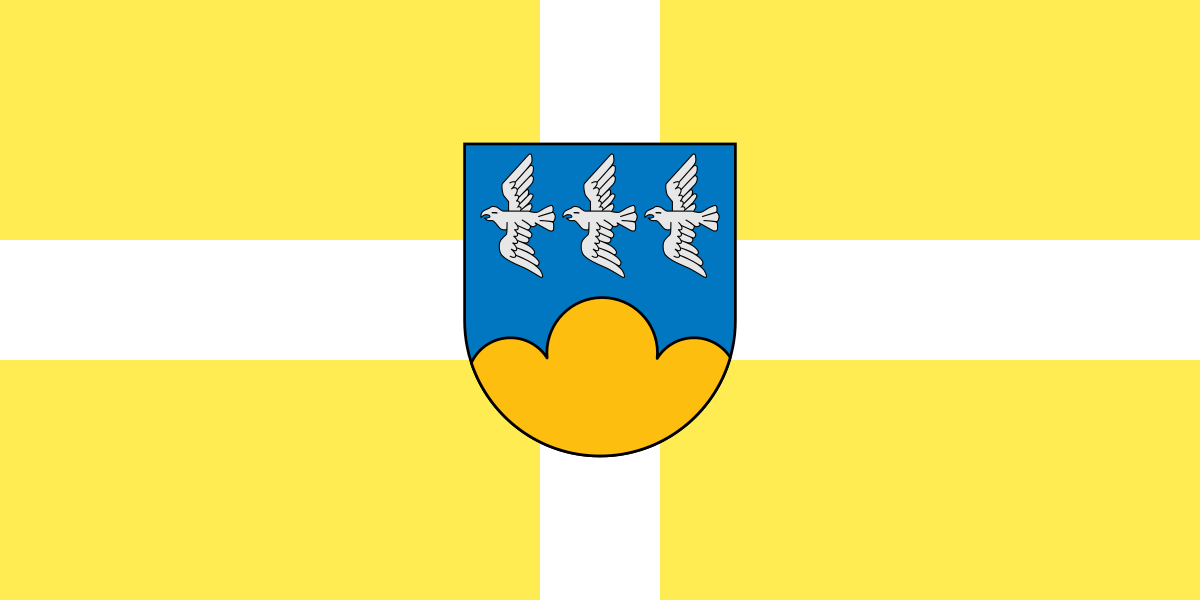 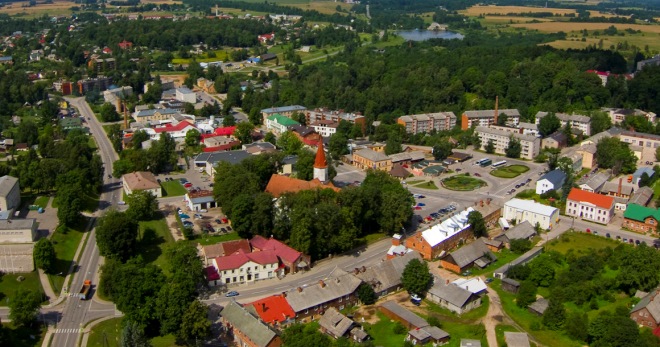 Соглашение о дружбе и сотрудничестве между 
городами Новополоцк (Республика Беларусь) 
и Смилтене (Латвийская республика) подписано 
12 июня 2015г. Утверждено 12 июля 2016г. 
Новополоцким горсоветом депутатов (Реш. №125).
назад
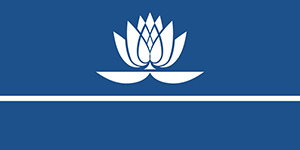 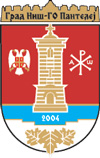 Ниш(Сербия)
Дружеские отношения между  Ниш и Новолоцком развиваются уже
3 года. Их взаимодействие достаточно интенсивное. Это и обмен опыта
В области медицины, и развитие культурных связей, и изучение 
туристического потенциала
Визит сербской делегации из 11 школьников и трёх педагогов  ознаменовал новый этап 
Содрудничества.
      За короткое время школьники по-настоящему подружились и продолжили общение.
В Ниве ждут ответную детскую делегацию из нефтеграда. Соглошние о дружбе и сотрудничестве 
Между побратимами будет пополнятся новыми делами.
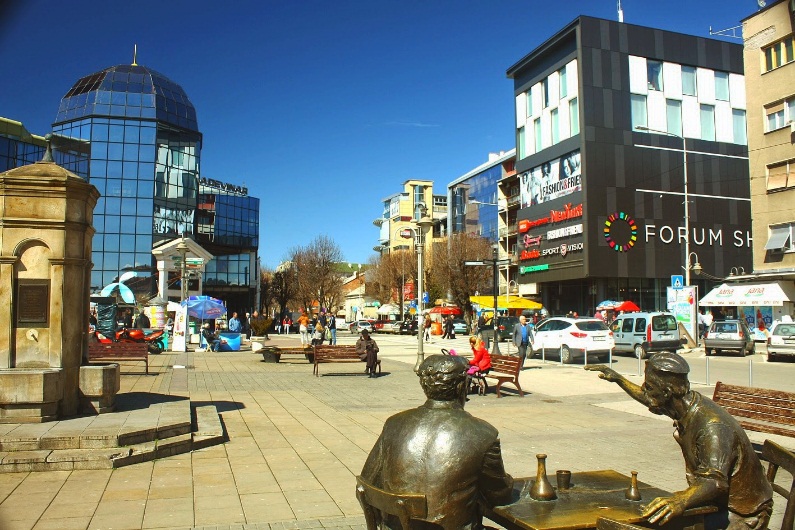 назад
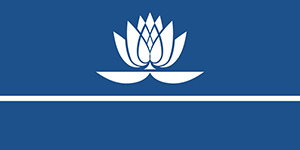 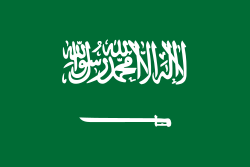 Саудовская Аравия
С экономической точки зрения Саудовская Аравия представляет весьма перспективный и емкий рынок для 
белорусских производителей. Вместе с тем наличие сформировавшихся в КСА предпочтений к западной 
продукции требует активной работы белорусских предприятий по занятию своих ниш на саудовском рынке.
В разные периоды в Саудовскую Аравию поставлялись:
 - грузовые автомобили;
 - шины;
 - оптическая продукция;
 - сухое молоко;
 - рентгеновское оборудование;
 - Контрольные и измерительные приборы;
 - сталь легированная;
 - оборудование для термической обработки материалов;
Беларусь традиционно импортирует из Саудовской Аравии стратегическую химическую продукцию для нужд 
внутреннего производства:
 - полимеры этилена;
 - полимеры пропилена;
 - спирты ациклические;
 - ткани из синтетических комплексных нитей.
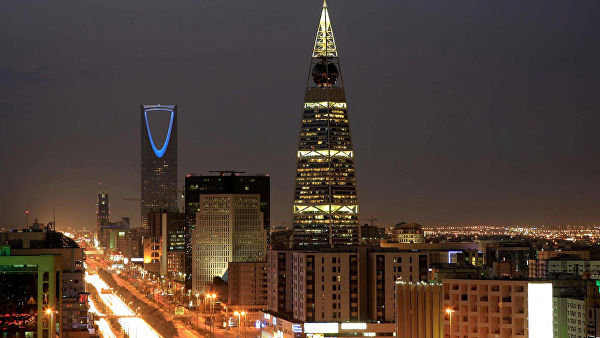 назад
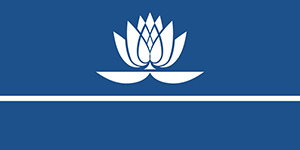 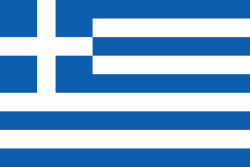 Греция
Отношения в торгово-экономической, культурной,
 образовательной  сферах.
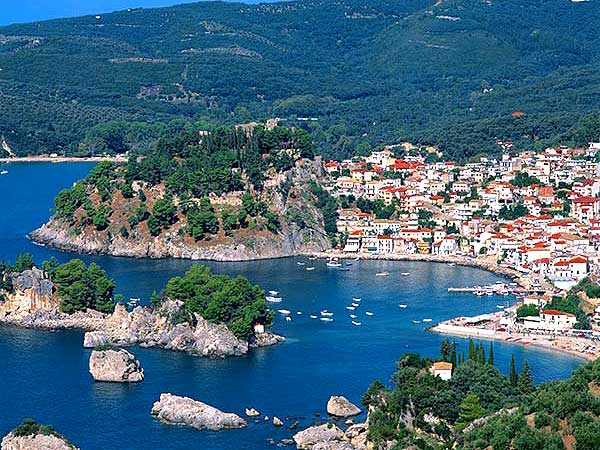 назад
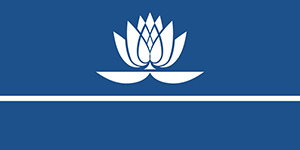 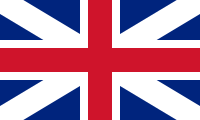 Великобритания
Ведущие позиции экспорта из Беларуси в Великобританию: нефтепродукты, продукты перегонки 
каменноугольной смолы, битумные смеси, удобрения калийные и азотные, строительная арматура, мебель, 
необработанный свинец, женская верхняя одежда, устройства на жидких кристаллах, бинокли и монокуляры, 
рентгеновская аппаратура.

Ведущие позиции импорта из Великобритании в Беларусь:  двигатели внутреннего сгорания, поставляемые для 
комплектации на белорусские предприятия машиностроительной отрасли, воздушные насосы, дорожная и 
строительная техника, трансформаторы, гербициды, химические соединения, полимеры и смазочные материалы,
 лекарственные средства, а также рыба мороженная, прочие пищевые продукты, крепкие спиртные напитки,
 медицинские материалы и оборудование.
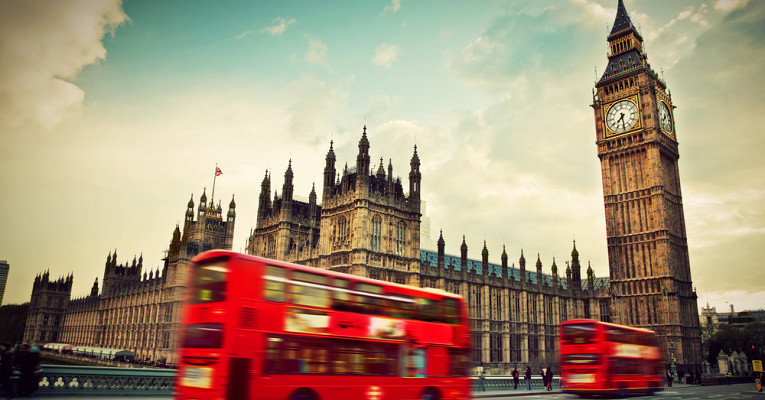 назад
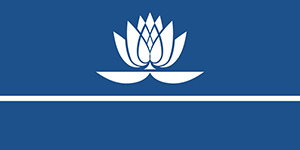 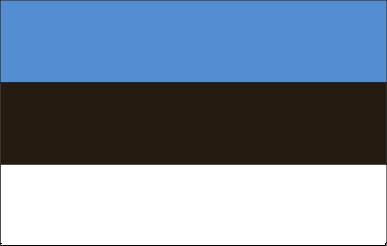 Эстония
В настоящее время белорусско-эстонское двустороннее сотрудничество получило поступательное развитие: 
активизировалось политическое и парламентское взаимодействие, расширяются туристические, культурные, 
спортивные связи, растет товарный оборот, сторонами реализуется ряд совместных инвестиционных и иных проектов.
Эстония рассматривается Республикой Беларусь в качестве одного из важных торговых партнеров в регионе Северной 
Европы.
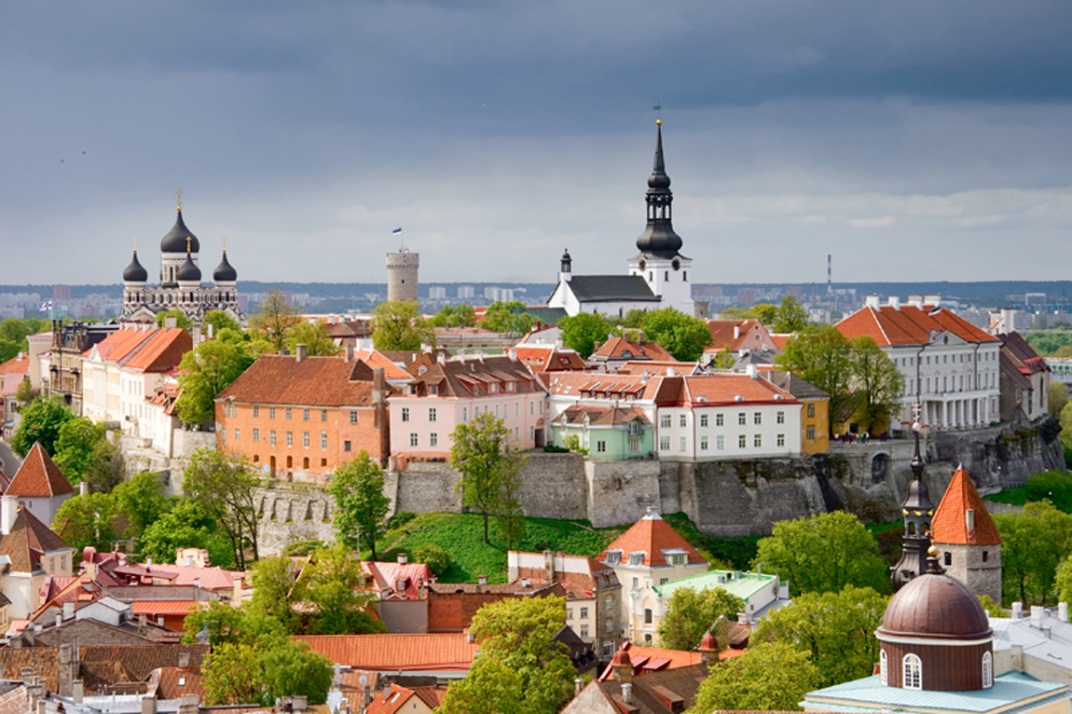 назад